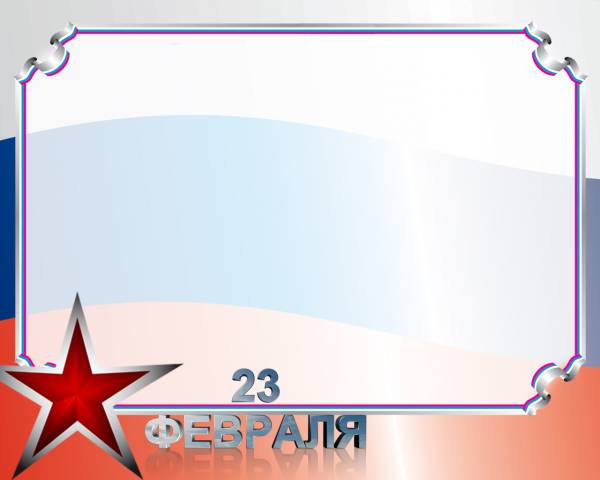 Муниципальное бюджетное дошкольное образовательное учреждение 
детский сад № 4  «Уголек»
Проект 
«23 февраля – День 
Защитника Отечества»
Воспитатели: Митряшкина Н.М.
                        Малинка Л.Е.
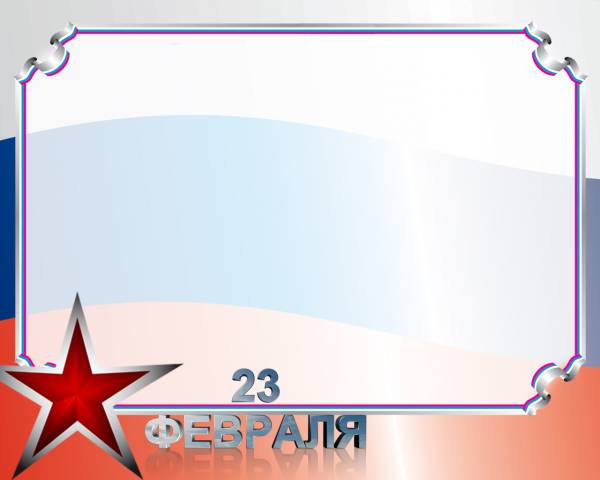 Цель проекта: формирование представлений детей о празднике «День Защитника Отечества», воспитание чувства патриотизма, гордости за Российскую армию.
Проект «23 февраля – День Защитника Отечества»
Задачи проекта: 
- Дать первоначальные представления о празднике «День Защитника Отечества», об Армии: видах войск, военной технике, людях военных профессий.
- Развивать познавательную активность, творческую инициативу, вызвать желание к изготовлению подарков для пап и дедушек.
- Воспитывать уважение к российскому воину, желание быть похожими на сильных российских воинов, чувство любви и гордости за свою страну.
- Способствовать патриотическому воспитанию детей в семье посредством совместной деятельности с родителями.
Воспитатели: Митряшкина Н.М.
                 Малинка Л.Е.
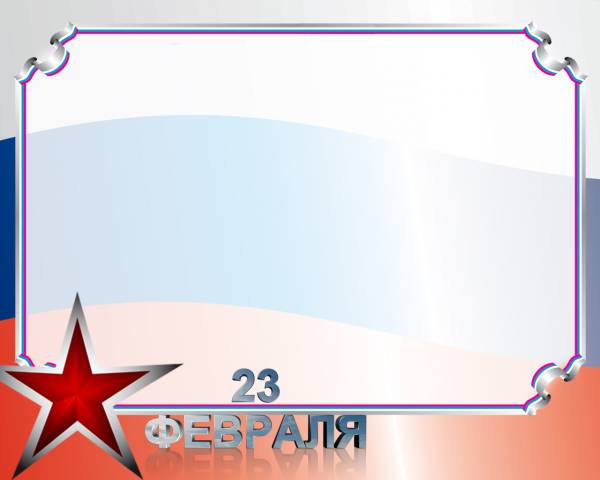 Участники проекта: дети среднего дошкольного возраста, родители, педагоги.
Сроки реализации проекта: краткосрочный, с 06.02.2023 г. по 28.02.2023 г.
Тип проекта: познавательно-творческий.
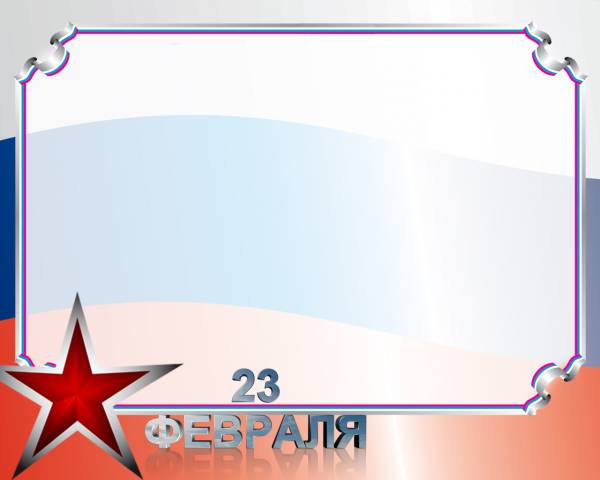 Самостоятельная деятельность детей: раскраски по теме недели.
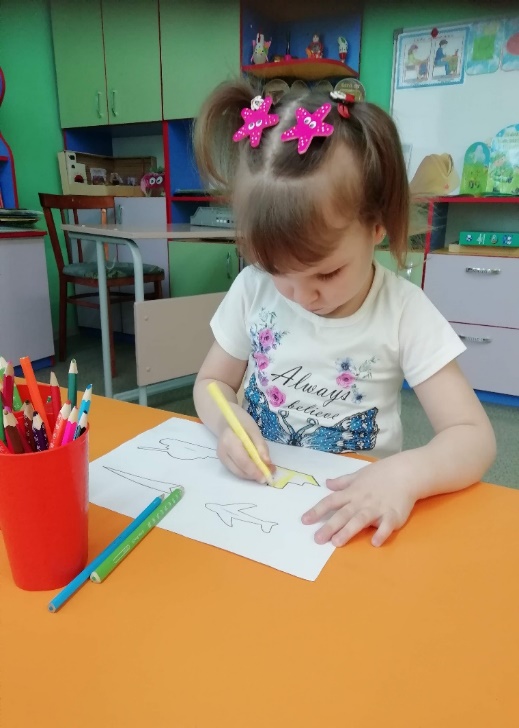 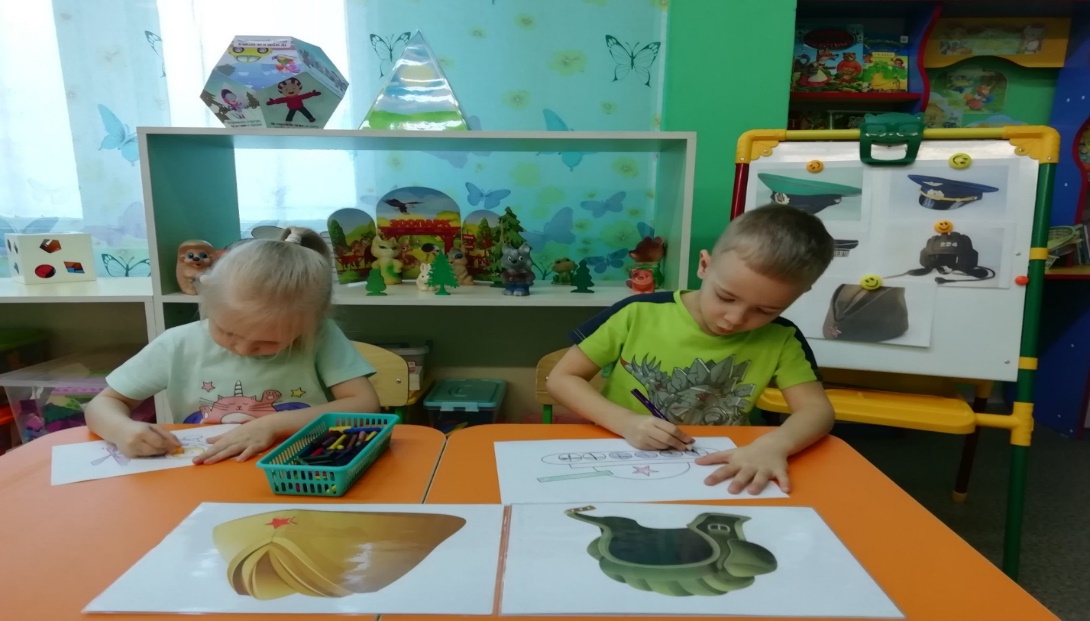 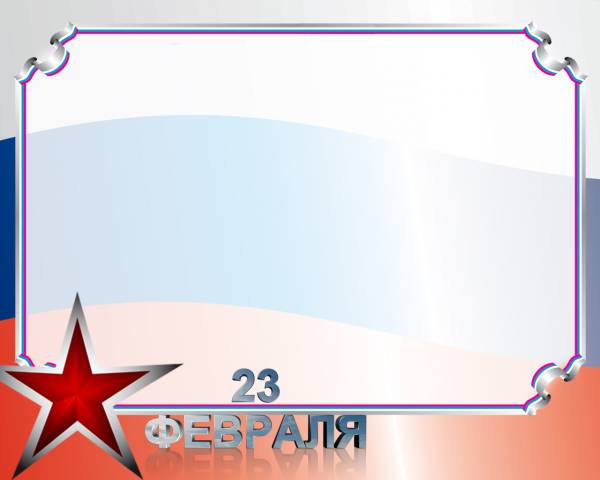 Дидактические игры: «Что у солдата в рюкзаке»,  «Военная техника», «Что нужно военному»,  «Символы праздника 23 февраля».
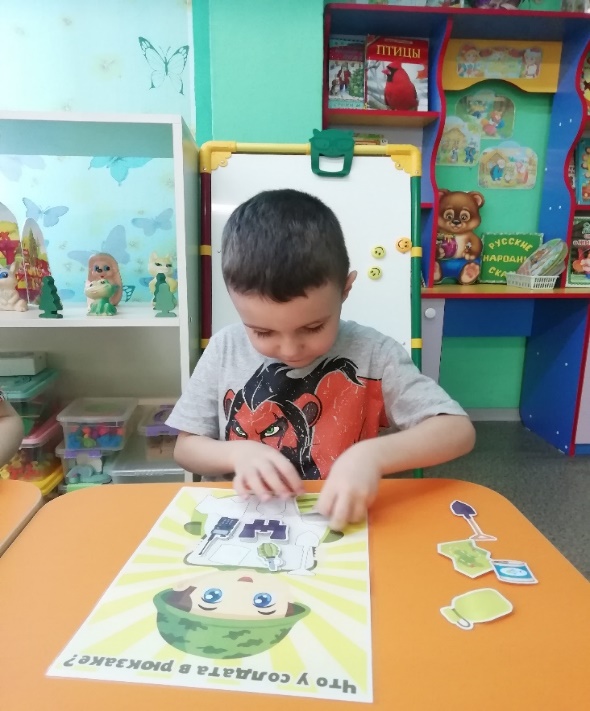 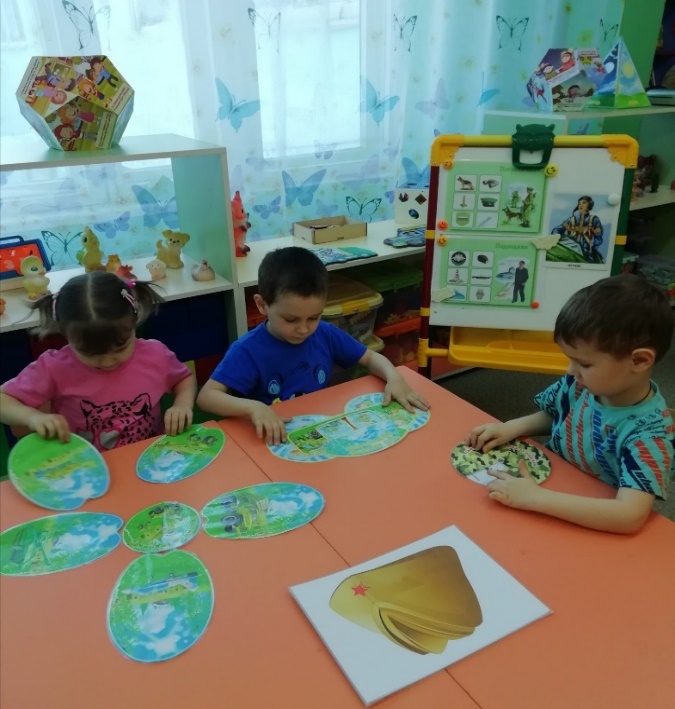 Дидактические игры: пазлы-вертушки «Собери военного»,  «Что нужно военному» .
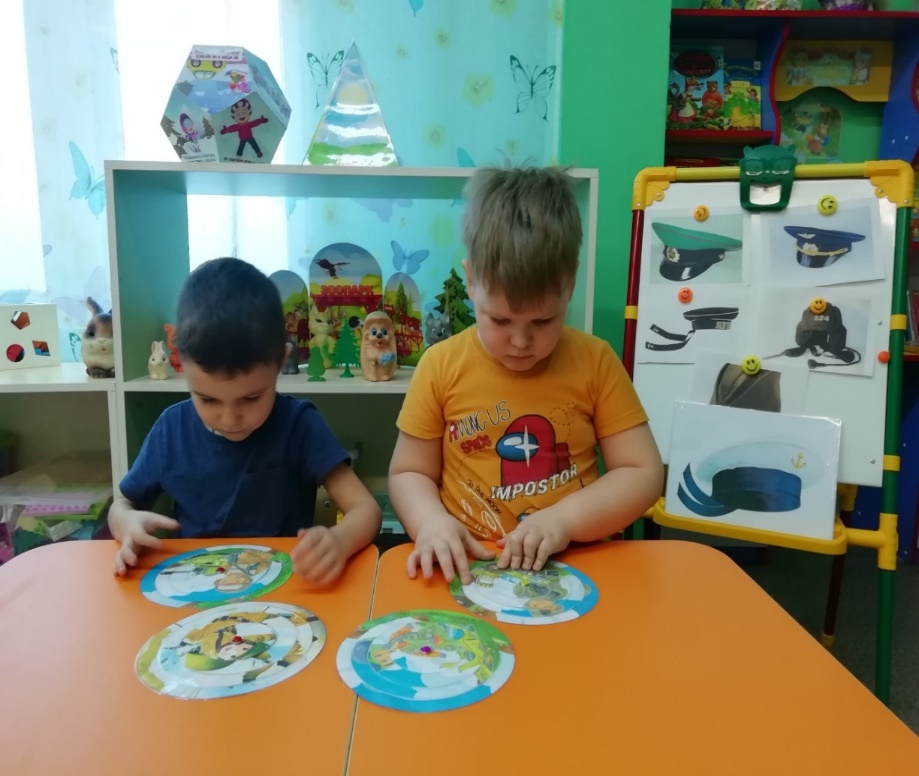 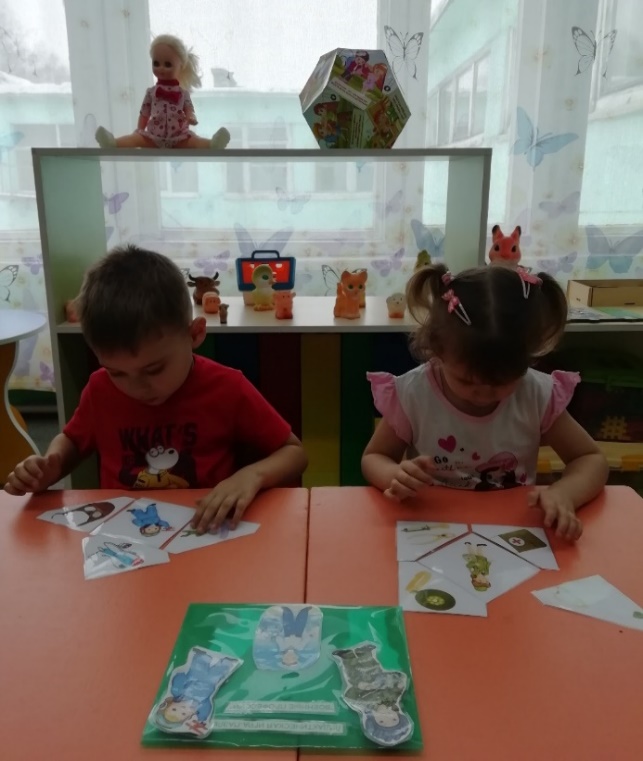 Дидактические игры: стэндбук «Расскажи о военной профессии», графомоторные дорожки.
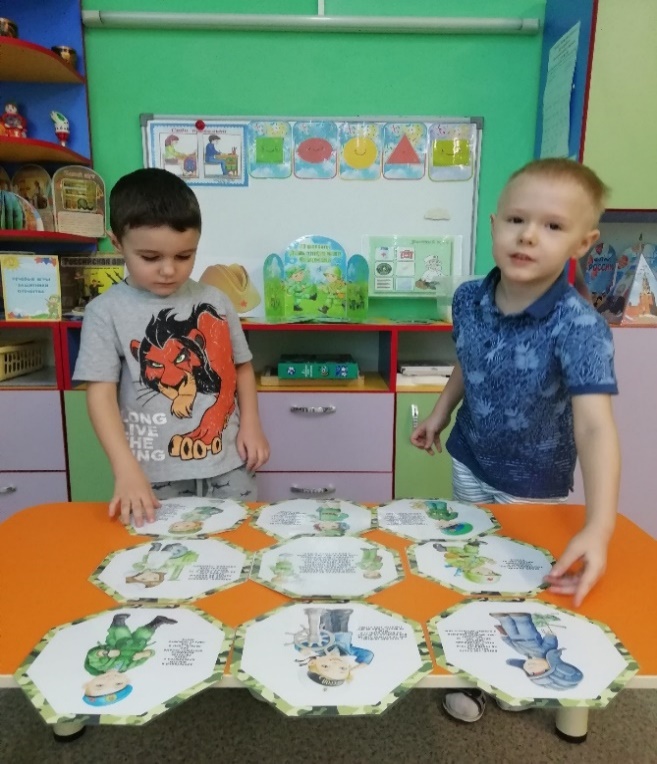 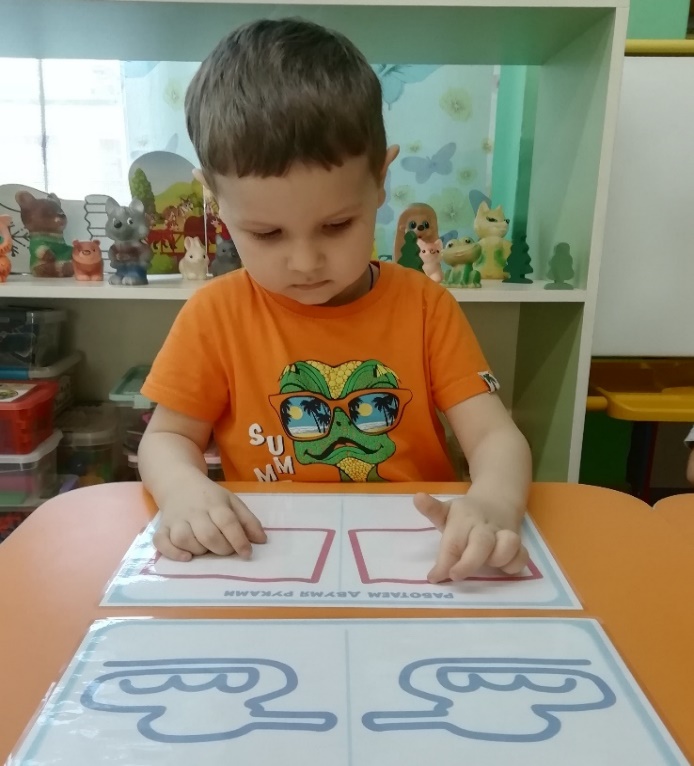 Взаимодействие с семьей:  подготовка к проекту.
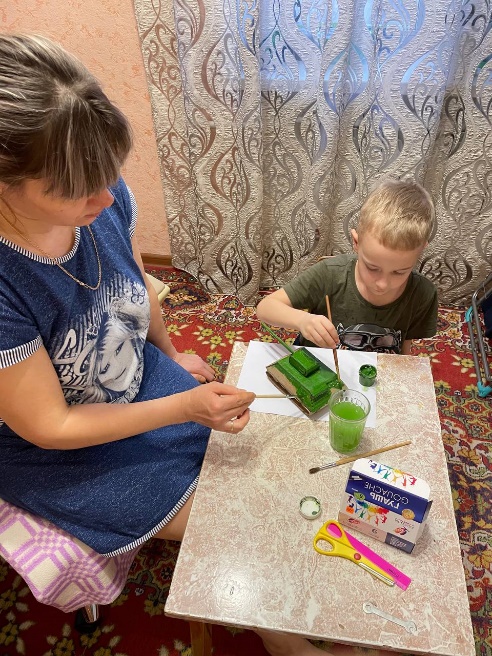 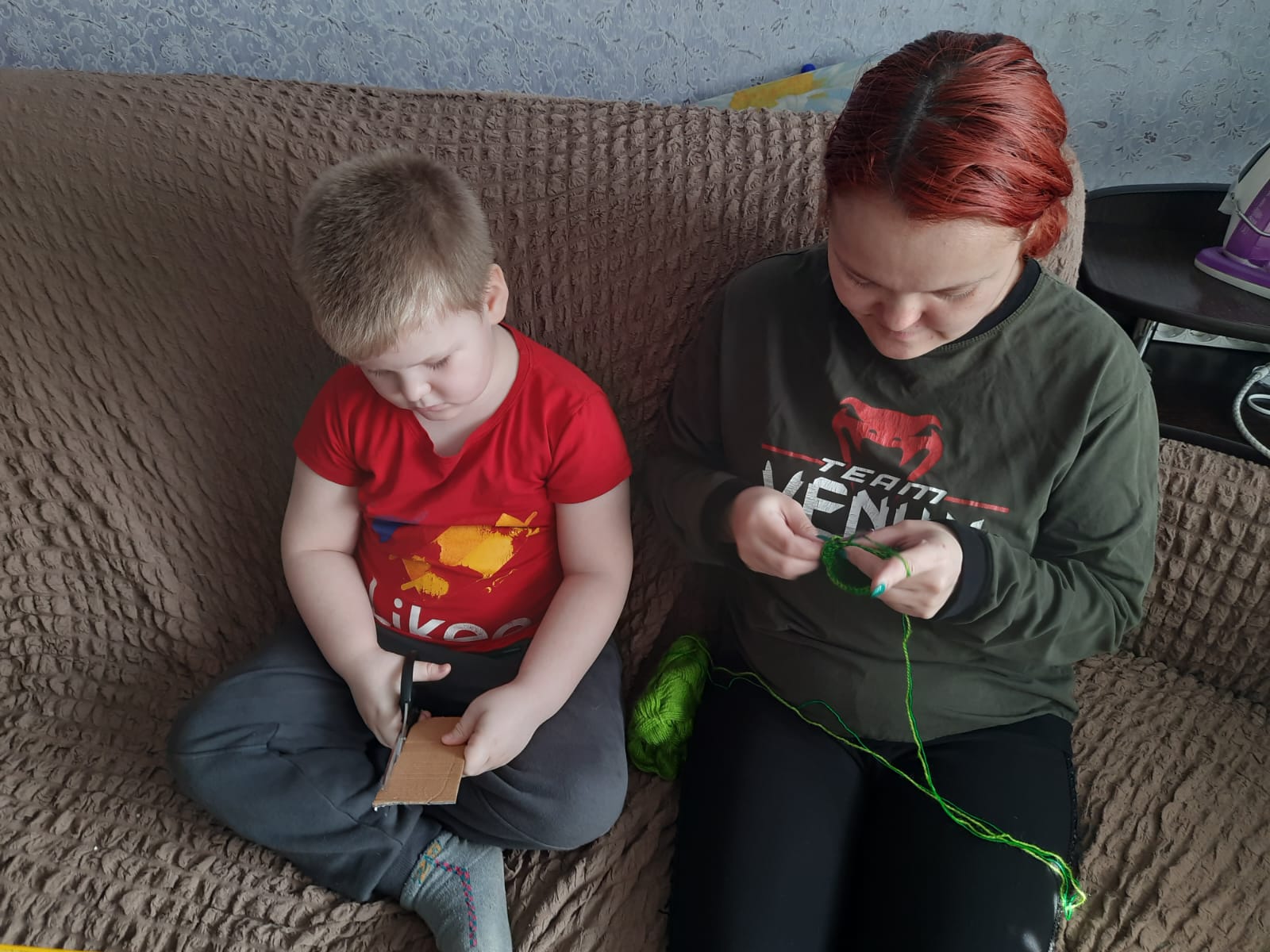 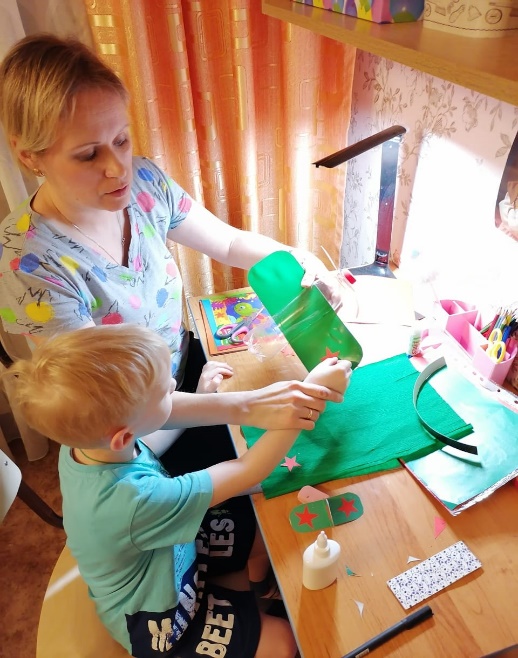 Мастер-класс с родителями «Военная техника» в рамках проекта.
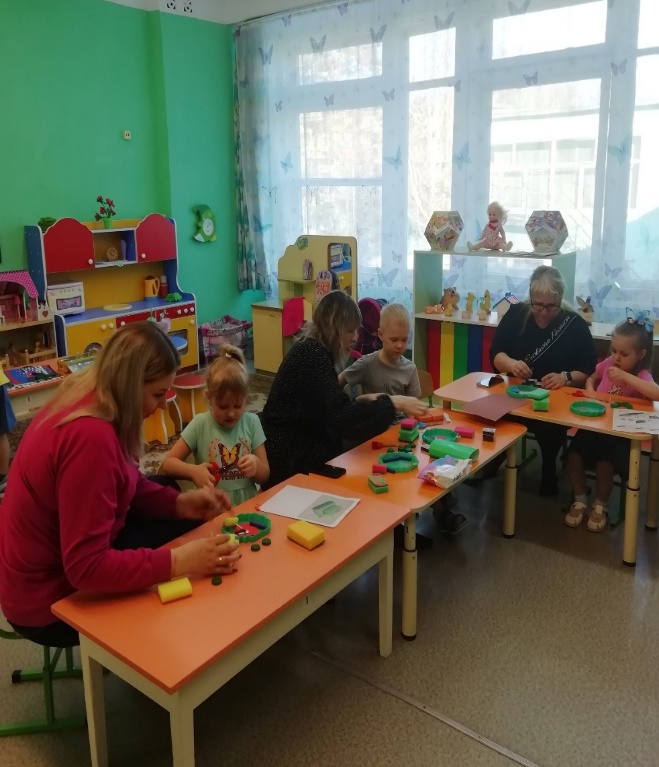 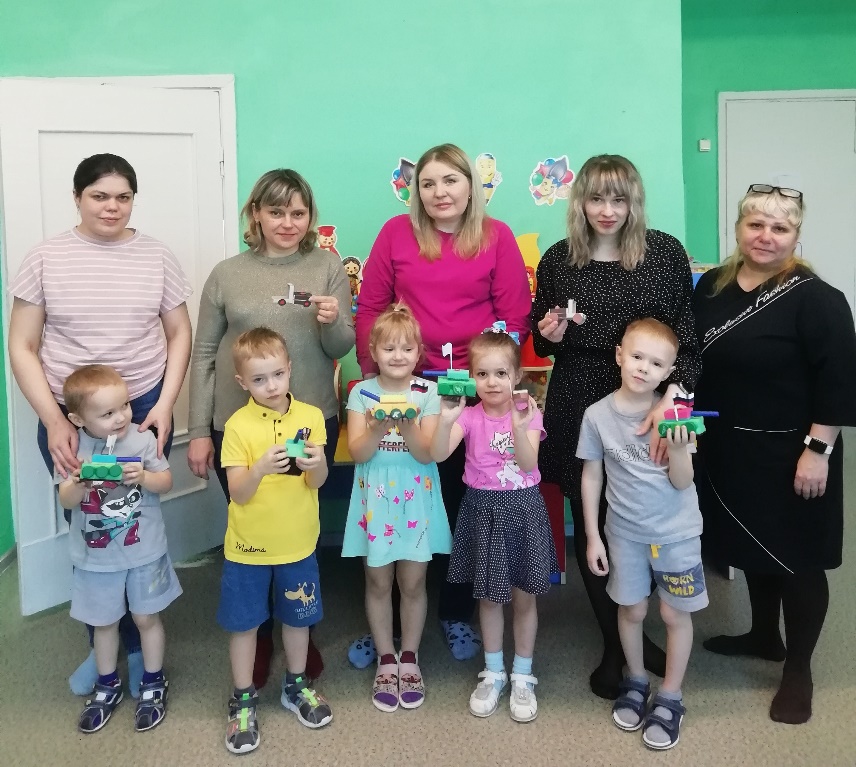 Вечер встречи с родителем группы «Как я в армии служил».
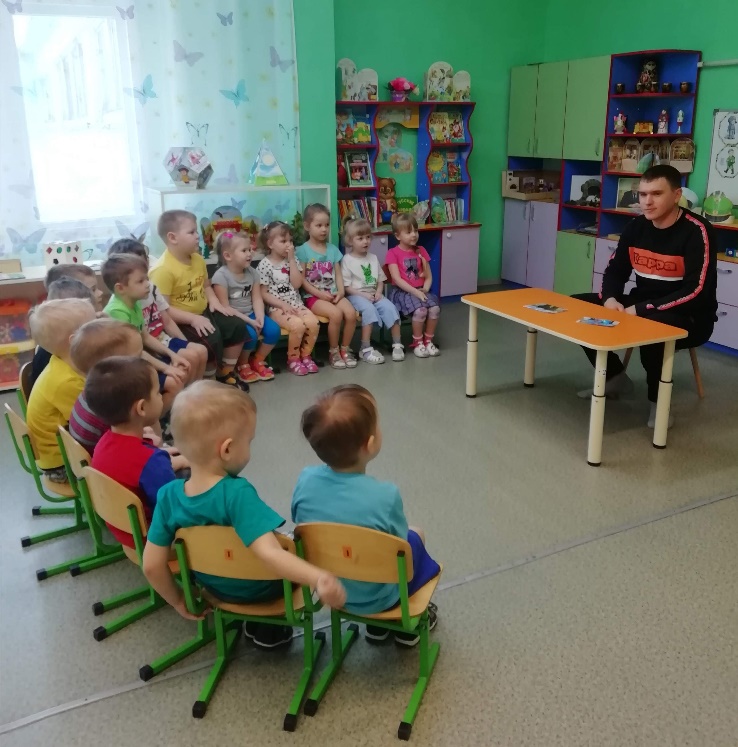 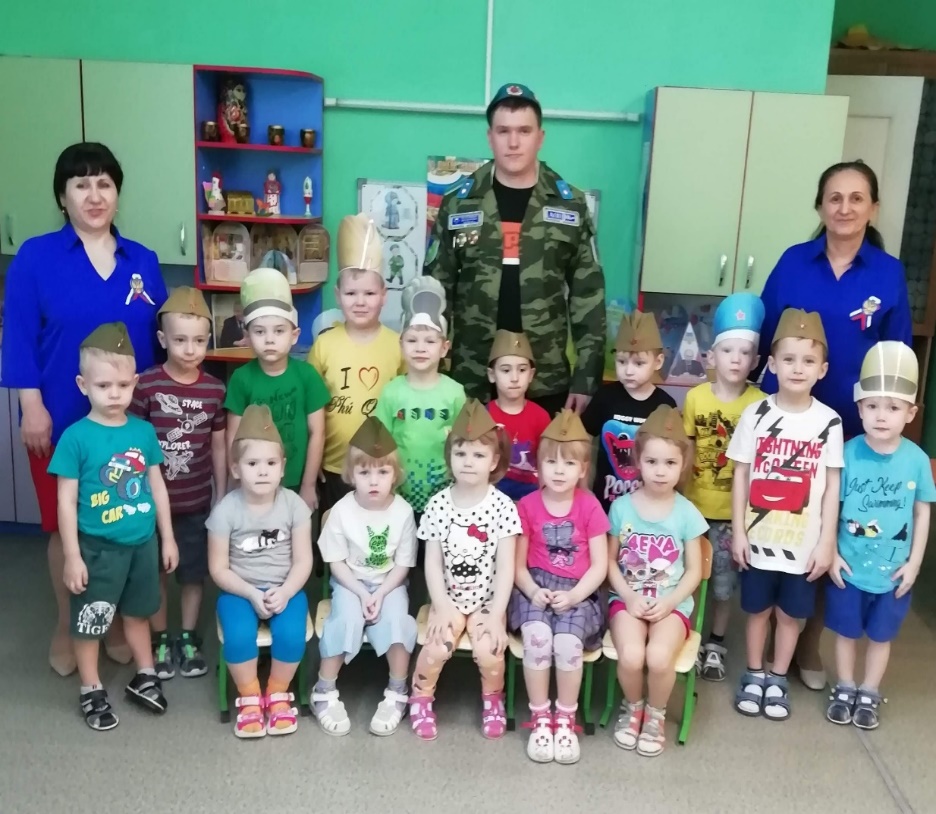 Спортивное развлечение «Вместе с папой поиграть хочу».
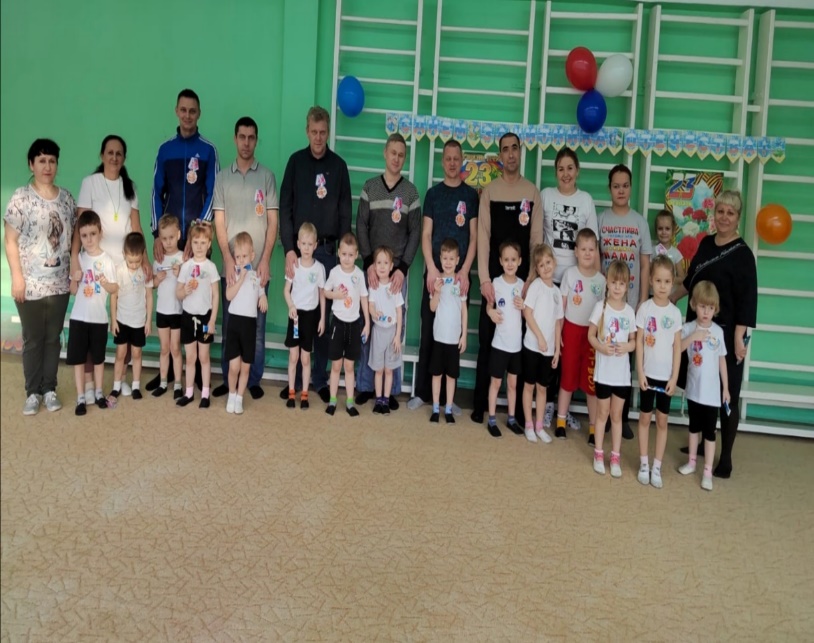 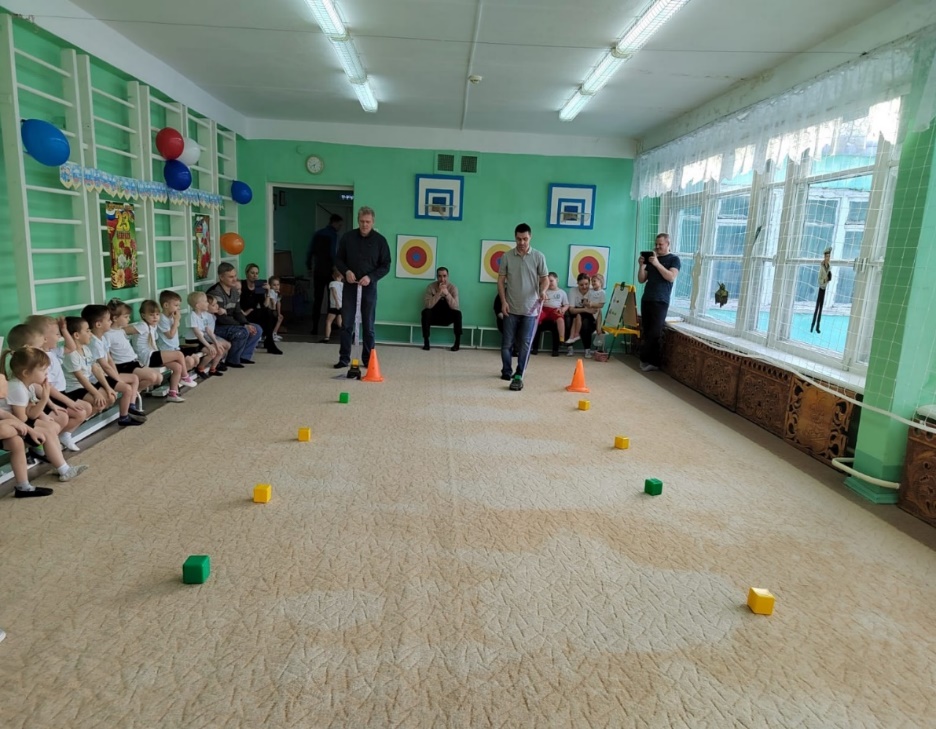 Участие в акции «Письмо солдату», «Открытка для солдата».
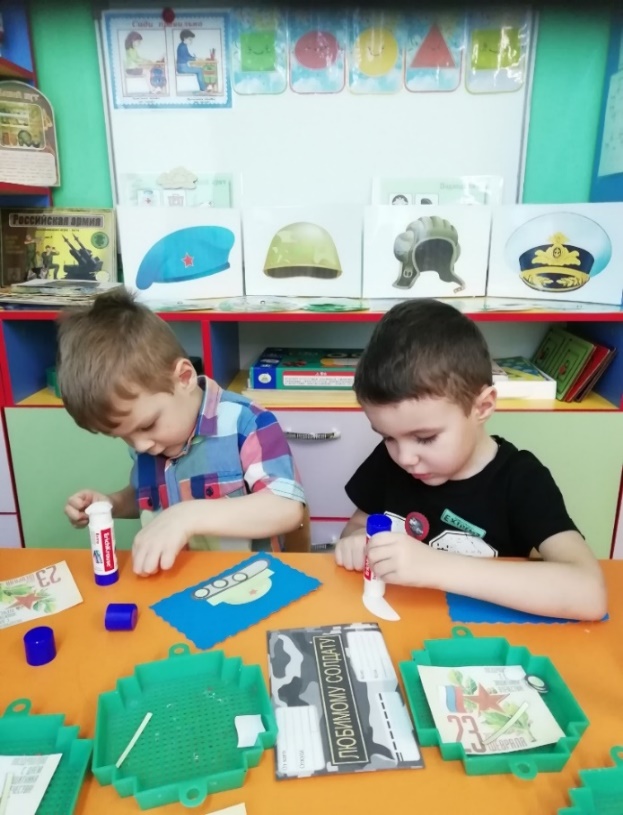 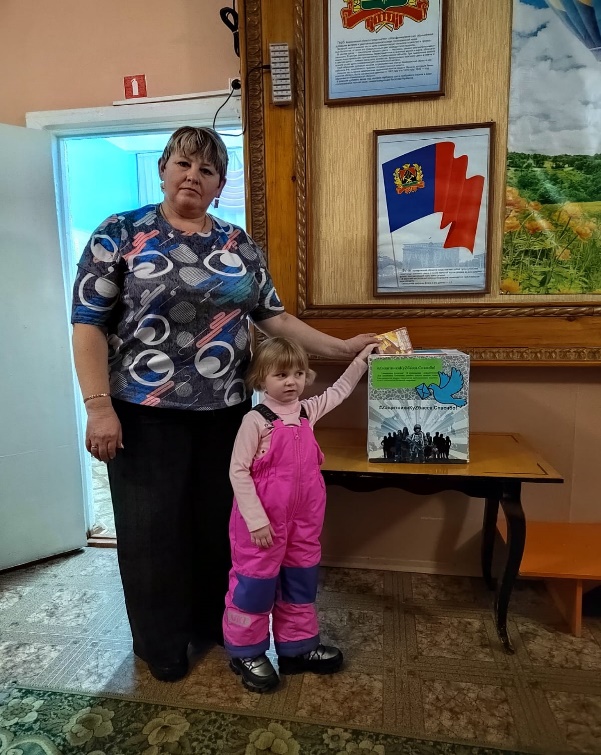 Участие в акции «Живое письмо»: песня «Буду смелым, как папа».
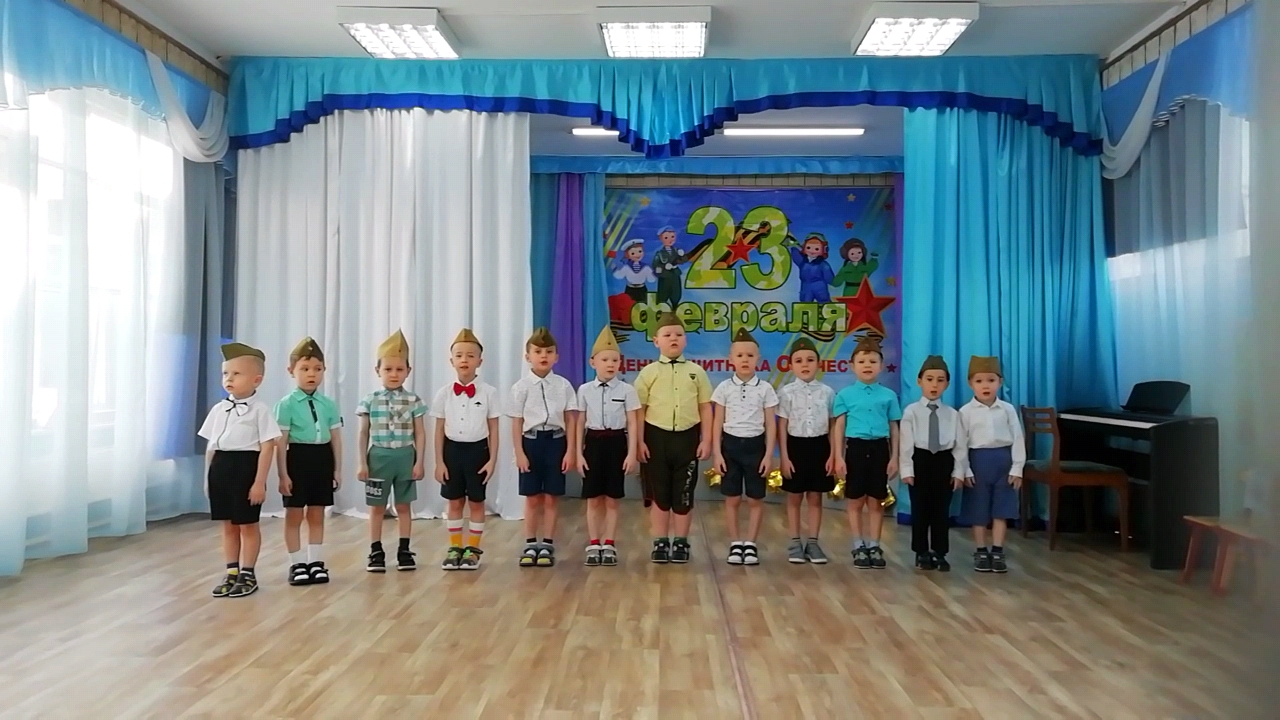 Работа с детьми по проекту в различных техниках: рисование с элементами аппликации, пластилинография.
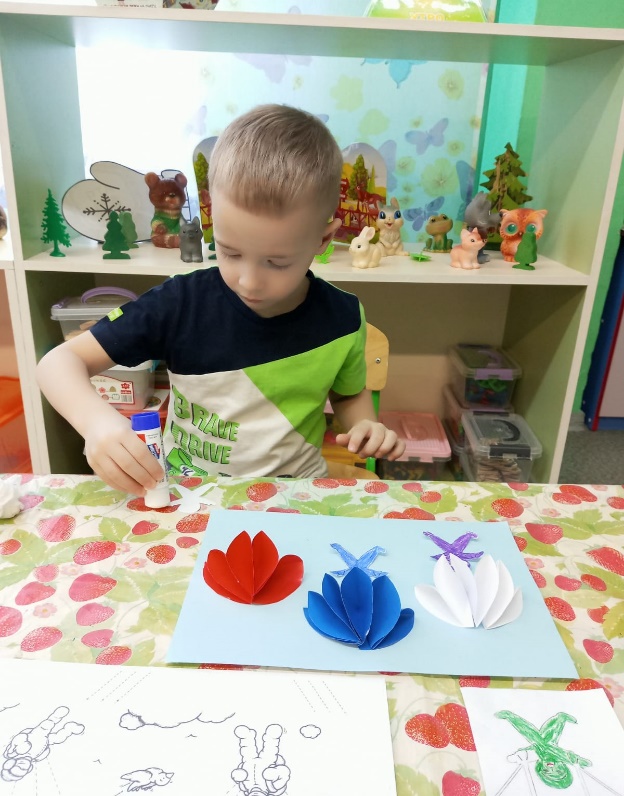 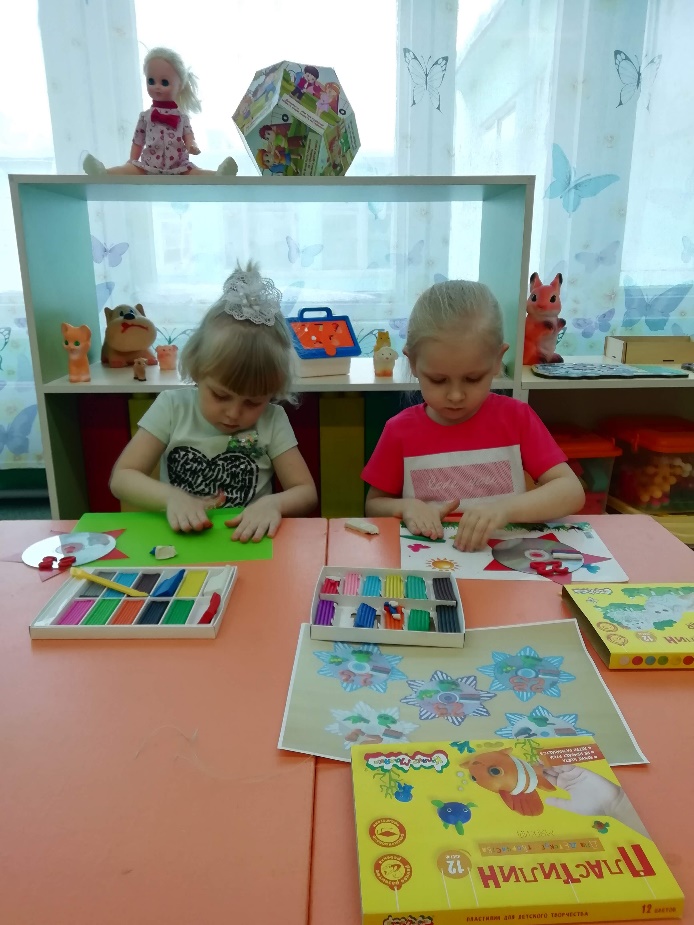 Обрывная аппликация «Кораблик для папы», 
рисование гуашью «Мой папа – солдат».
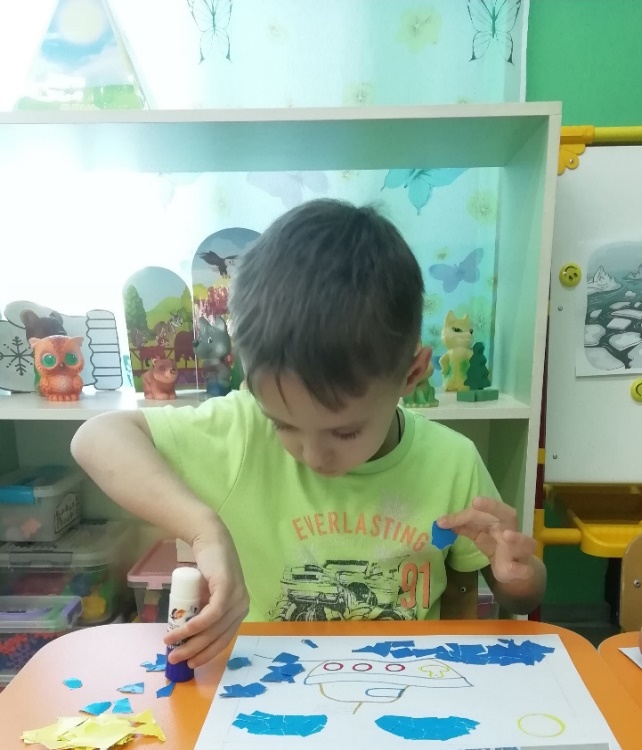 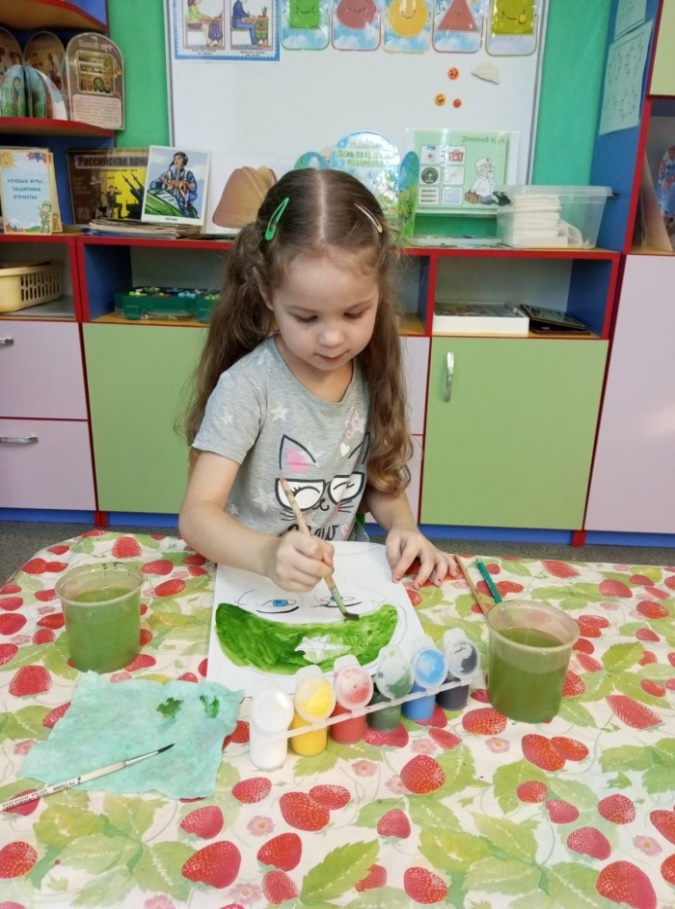 Сюжетно-ролевая игра «Путешествие на корабле».
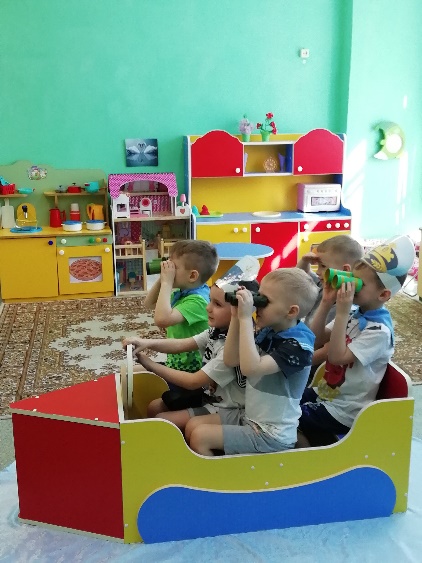 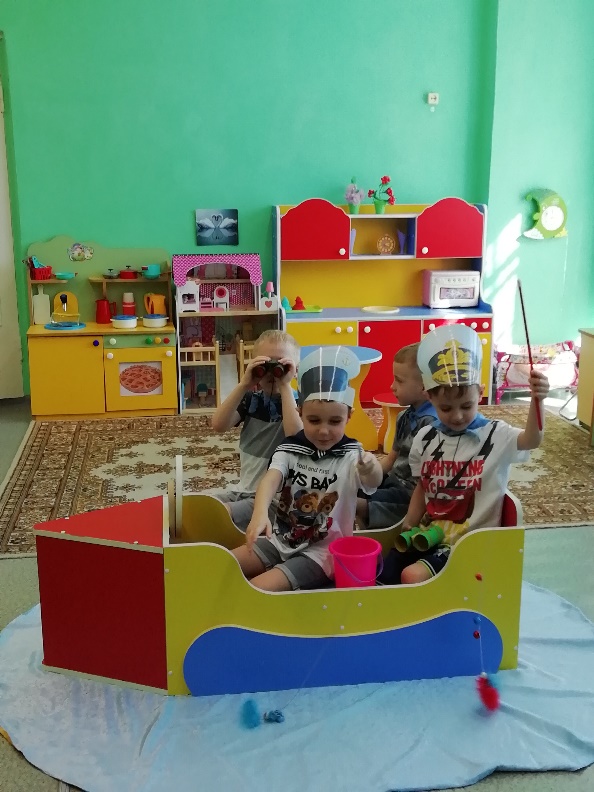 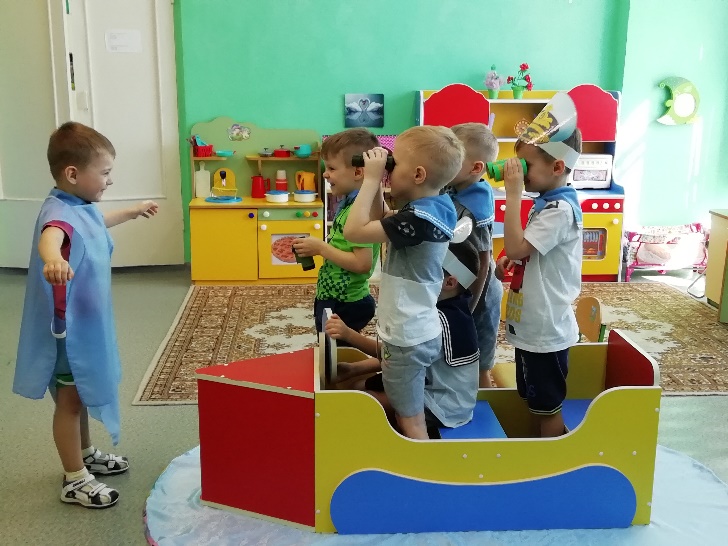 Выставка работ на конкурс «Маленький художник».
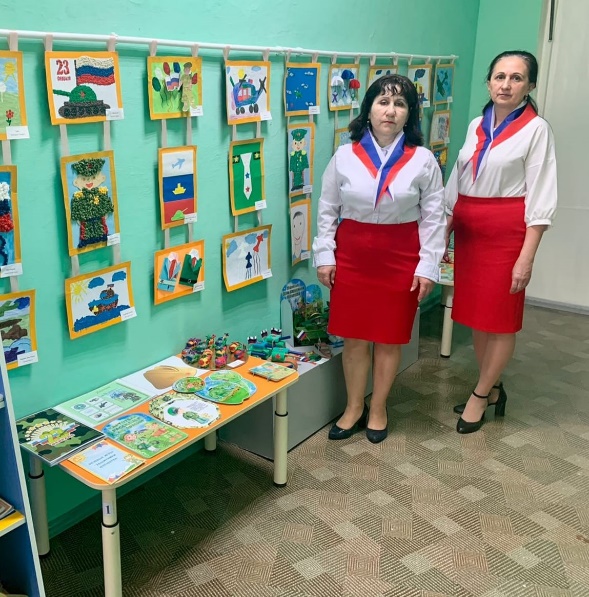 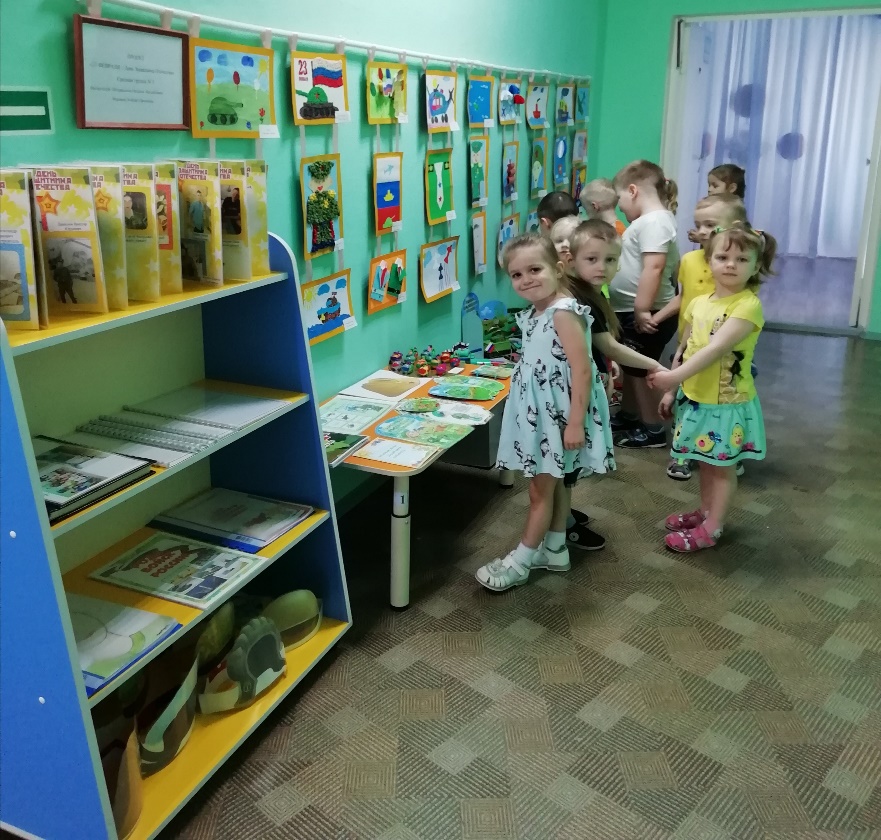